Русская филология
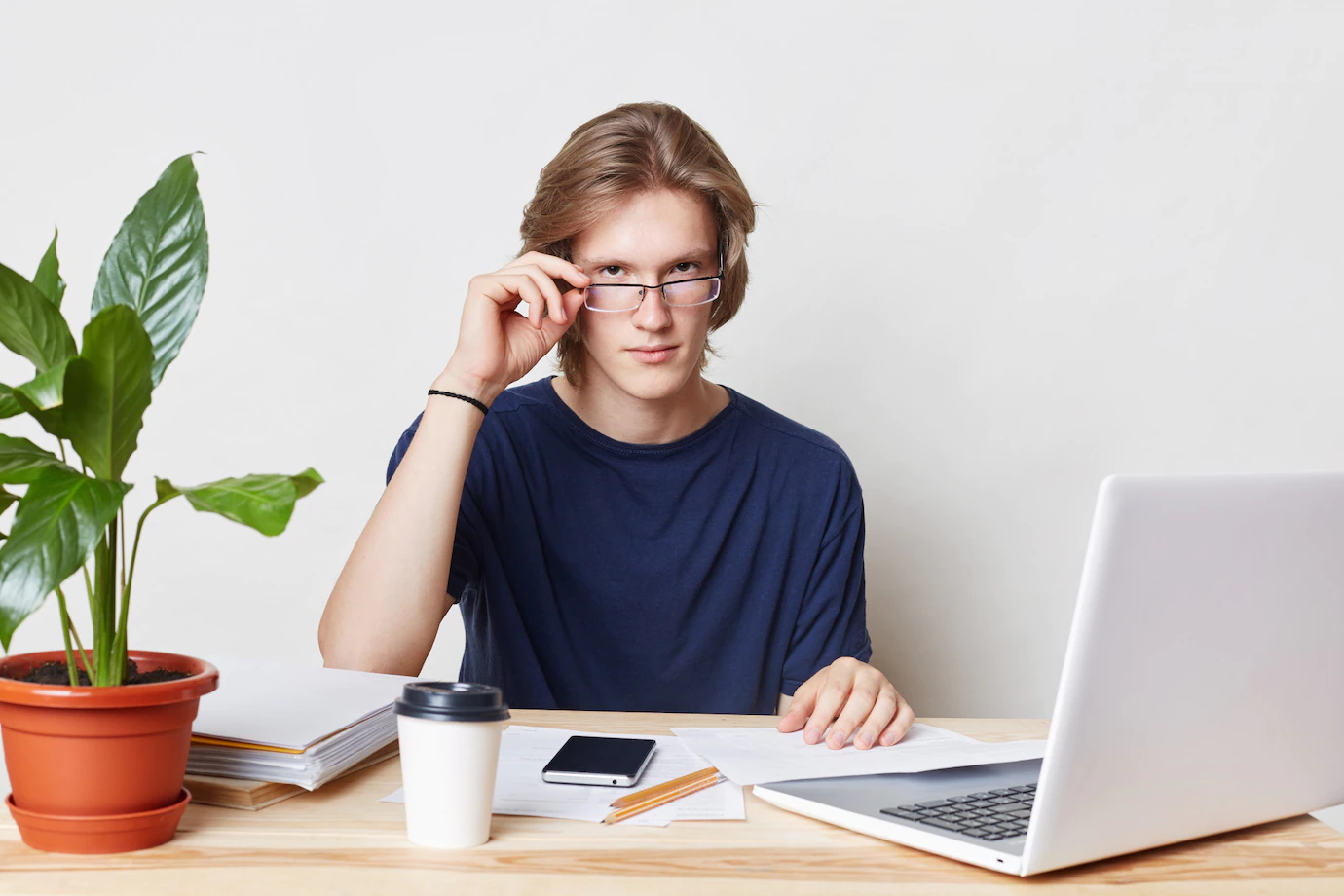 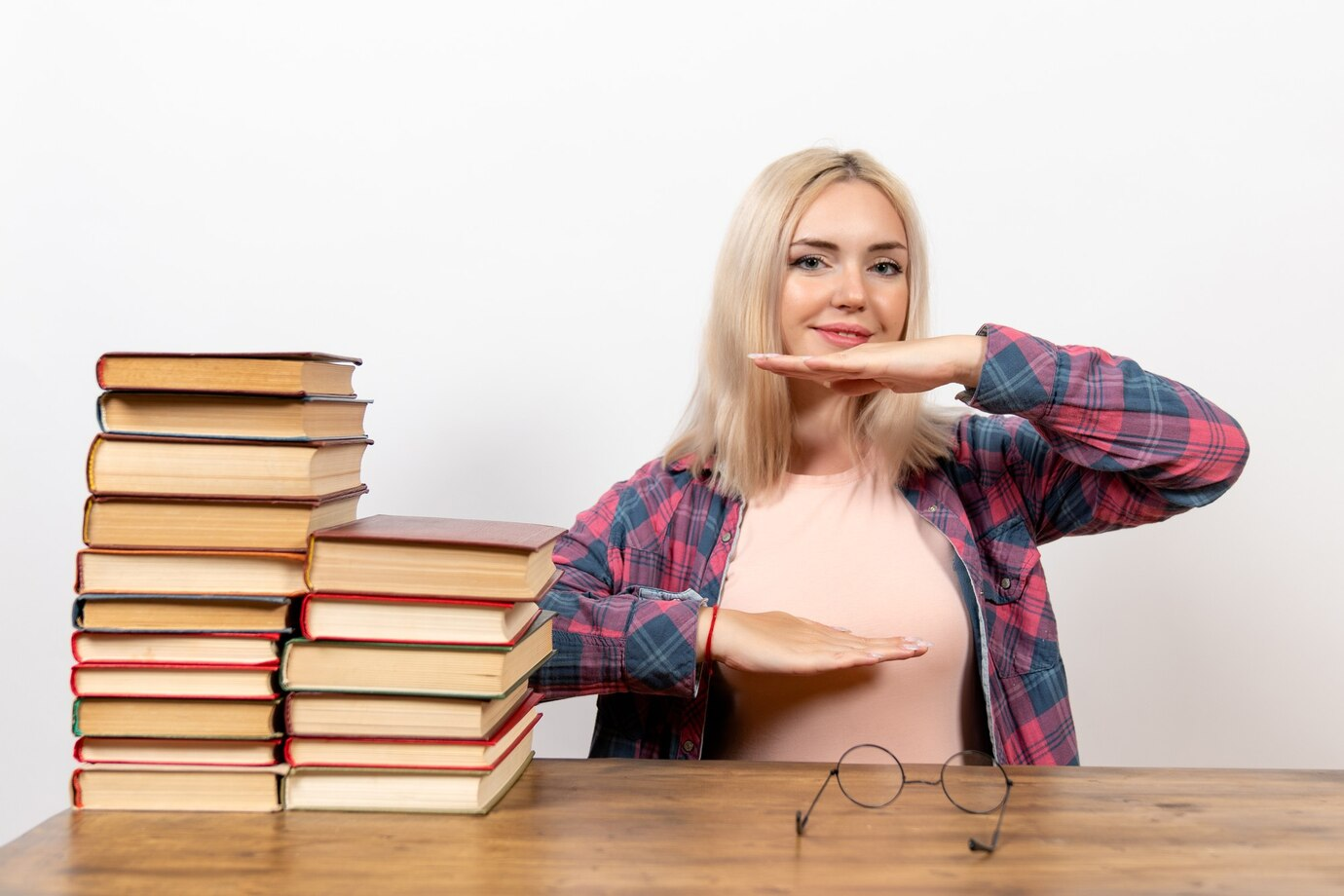 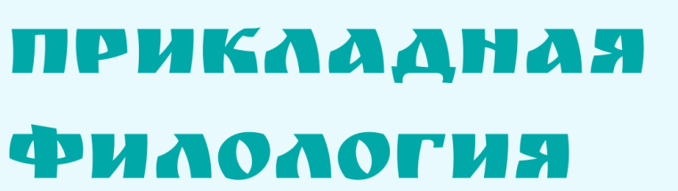 (русский язык в профессиональной деятельности)
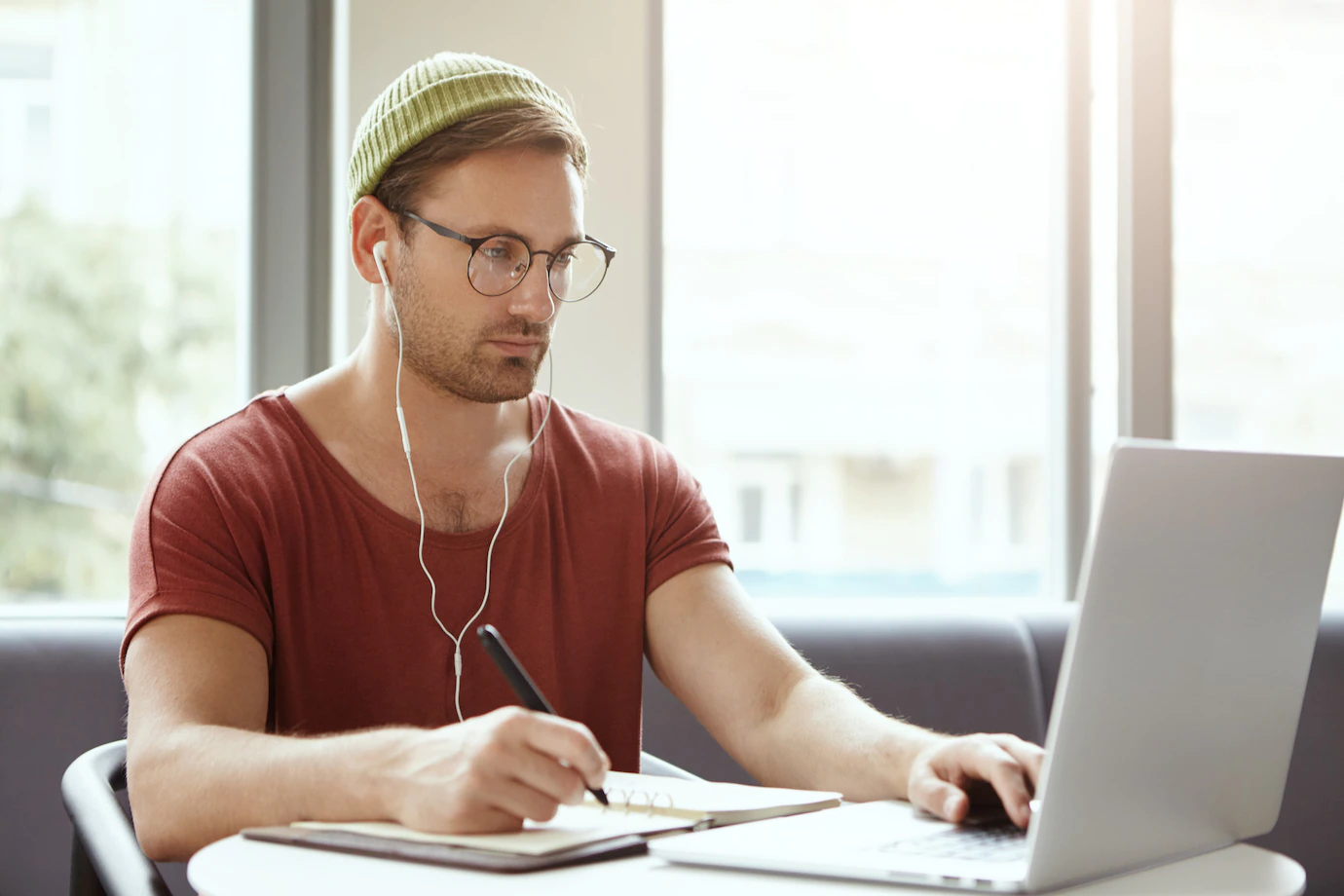 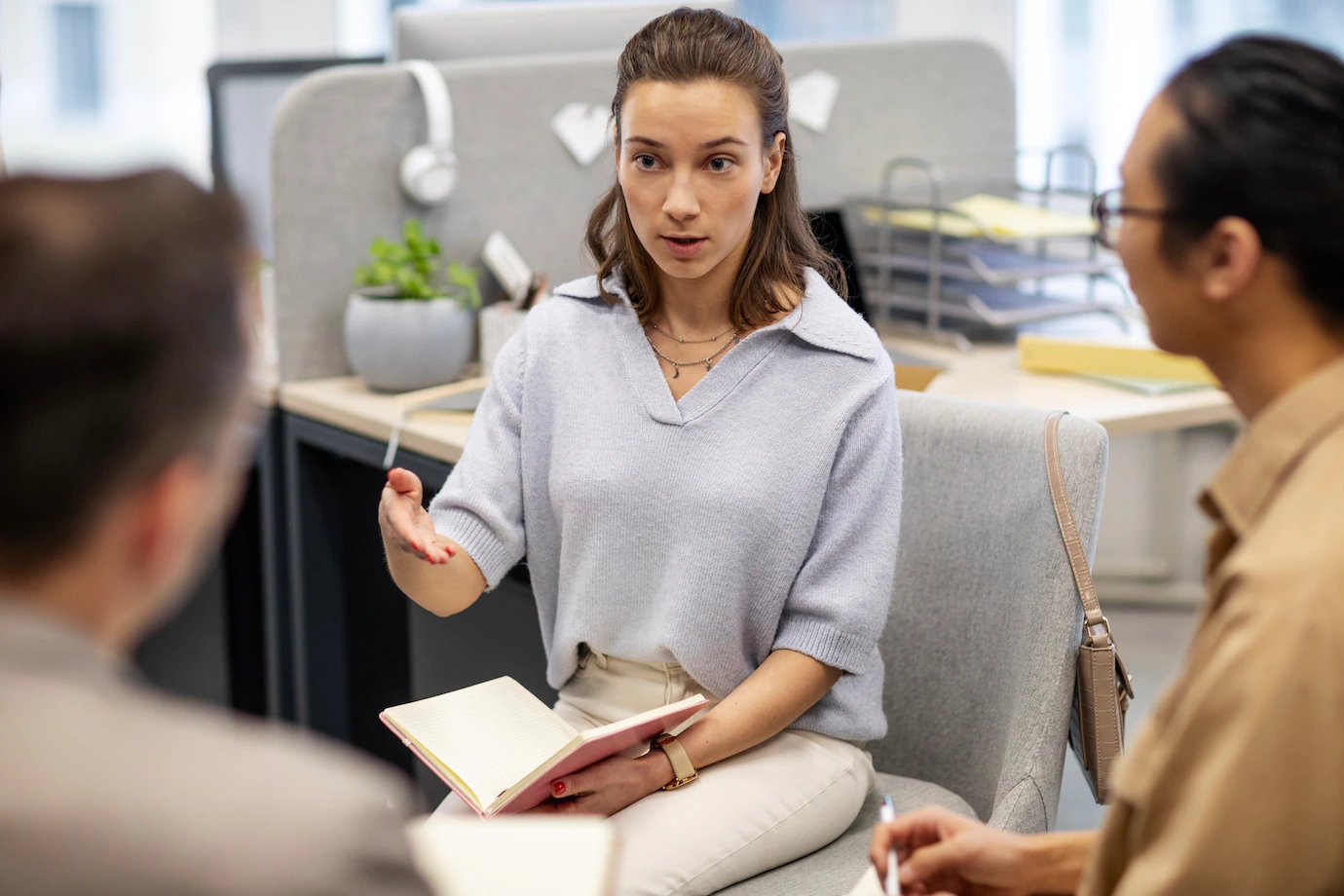 Очная форма обучения
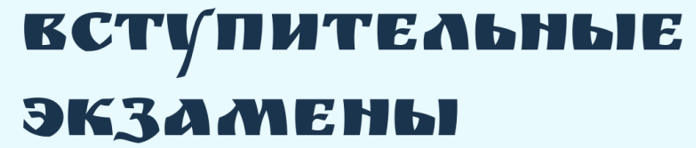 10 бюджетных мест
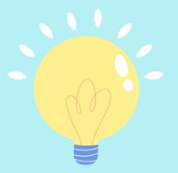 Русский язык
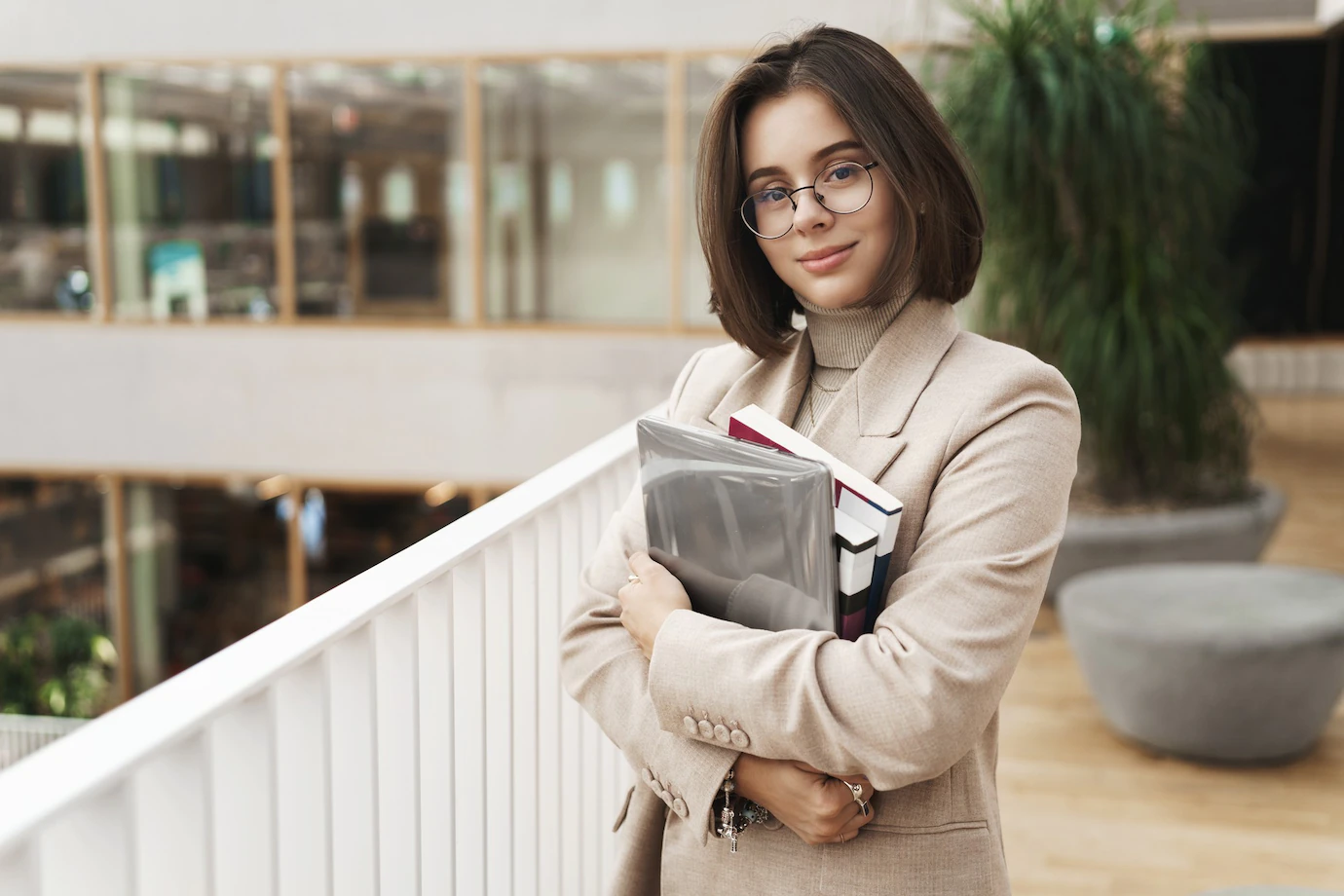 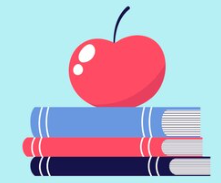 Литература
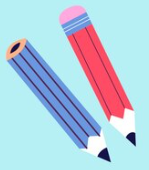 История / 
обществознание
Филологи сегодня
работают менеджерами, секретарями в офисах, в рекламных фирмах, 
редактируют книги, корректируют статьи и тексты, 
работают журналистами в газетах, на радио и ТВ, 
пишут рекламу, снимают видеоролики, 
обучают персонал самых разных фирм эффективному деловому общению и риторике, 
занимаются связями с общественностью,
Стернин Иосиф Абрамович, доктор филологических наук
Филологи сегодня
работают представителями по печати в различных ведомствах,
ведут сайты и блоги в Интернете, 
занимаются судебной лингвистической экспертизой текстов, 
пишут речи политическим деятелям и готовят их к выборам, 
преподают русский язык иностранцам,
занимаются веб-журналистикой.
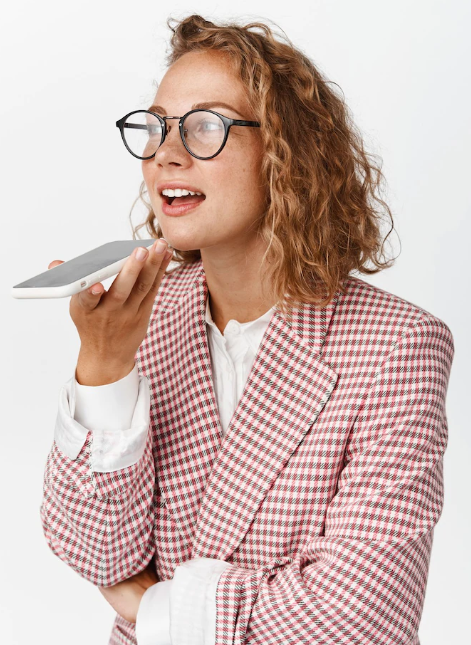 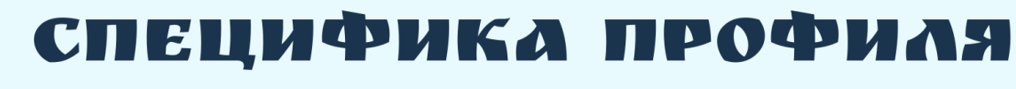 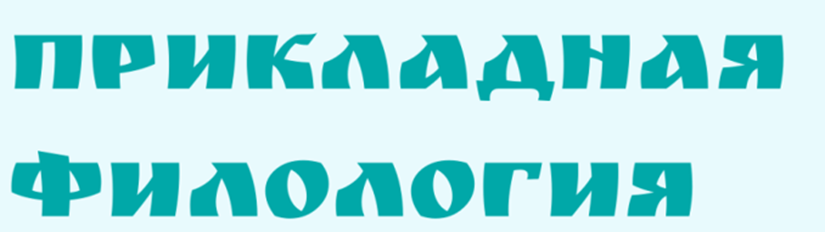 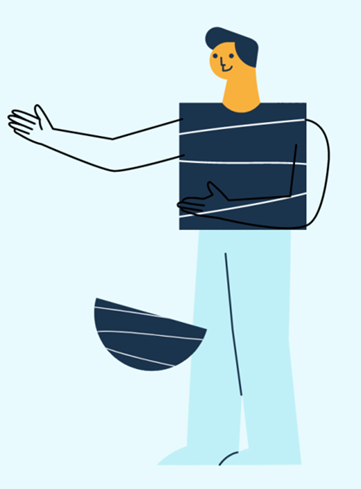 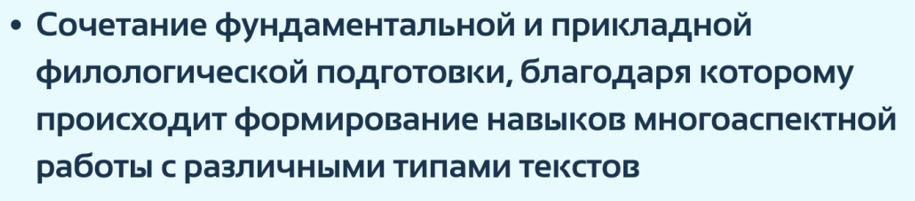 Какие дисциплины изучаются?
Общий блок
Современный русский язык и его история
История русской и зарубежной литературы
Основы проектной деятельности
Информационные технологии в профессиональной деятельности
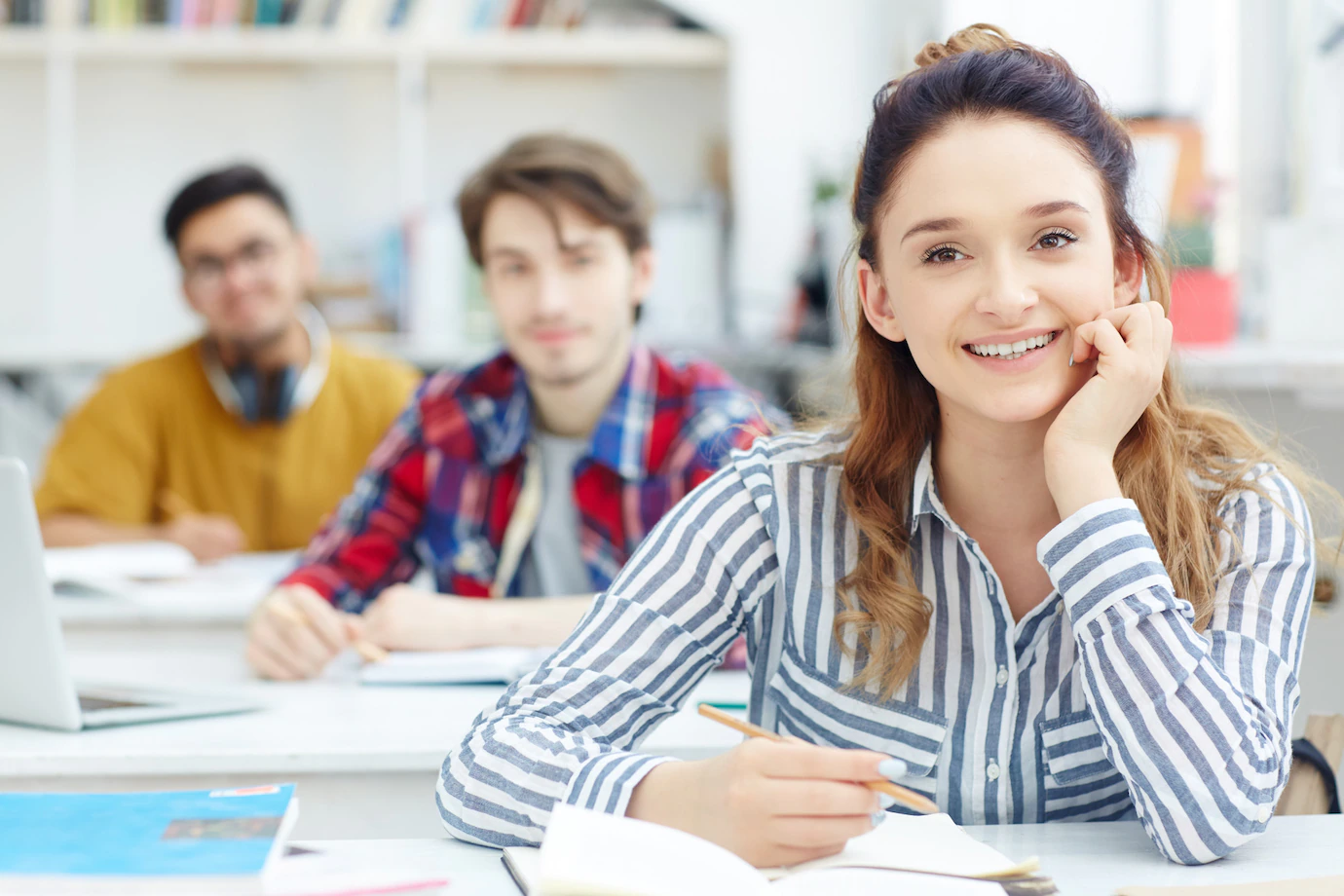 Какие дисциплины изучаются?
Преподавание филологических дисциплин
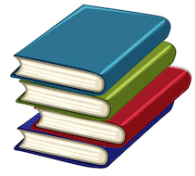 Методика преподавания русского языка и литературы в школе
Цифровая лингводидактика
Русский язык в межкультурной коммуникации
Методика преподавания русского языка как иностранного
ИКТ в обучении русскому языку
Основы дистанционного обучения
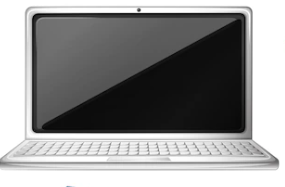 Какие дисциплины изучаются?
Иностранные языки и перевод
Современные европейские языки (английский, испанский)
Славянские языки 
Филология и перевод
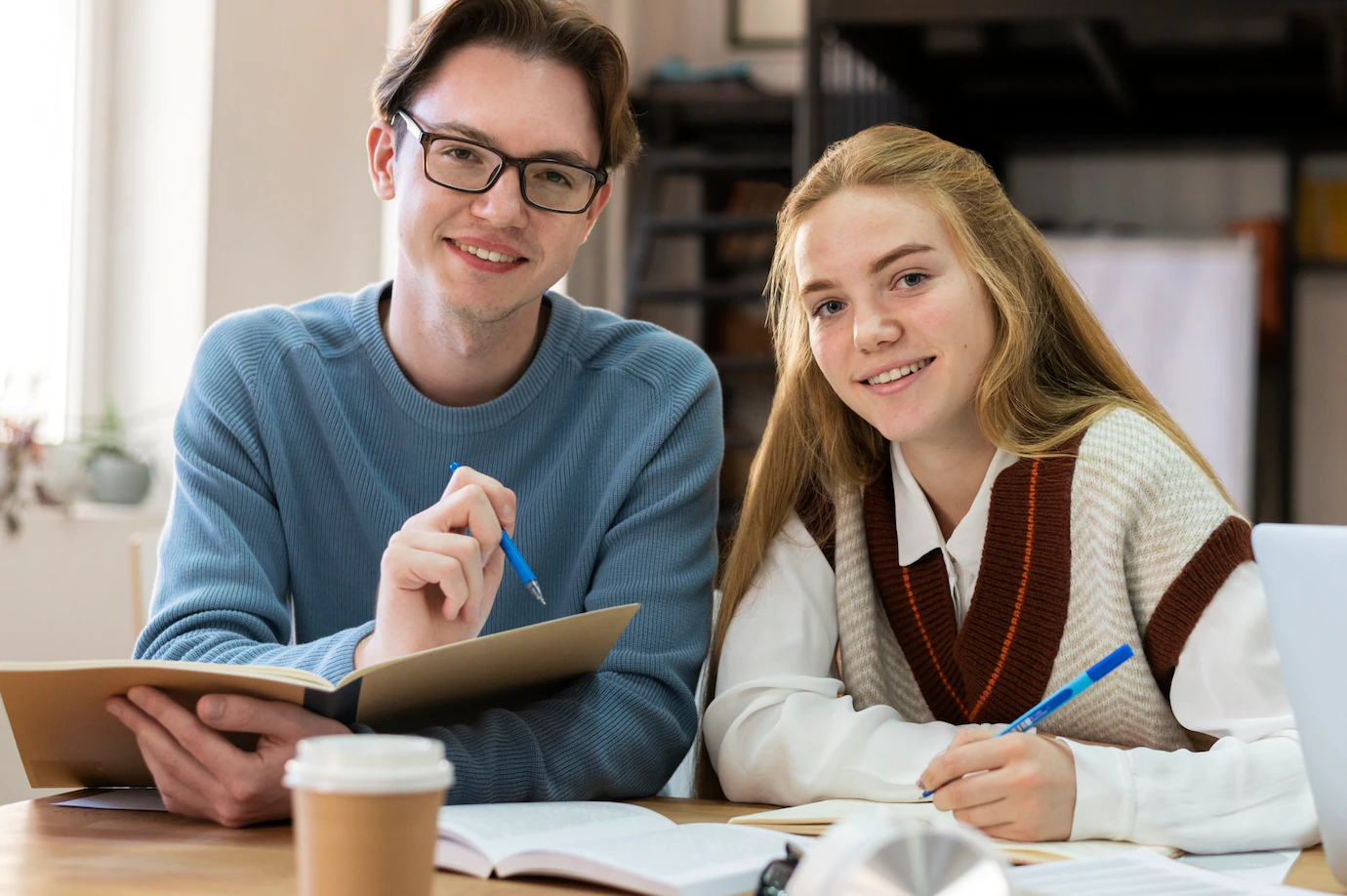 Какие дисциплины изучаются?
Филологическое обеспечение СМИ / цифровая лингвистика
Теория коммуникации (деловая коммуникация, масс-медиа, рекламная коммуникация, политическая коммуникация)
Практическая стилистика (практикум по созданию медиатекстов, рекламы, брендов, деловых текстов)
Цифровая культура и цифровой профессионализм
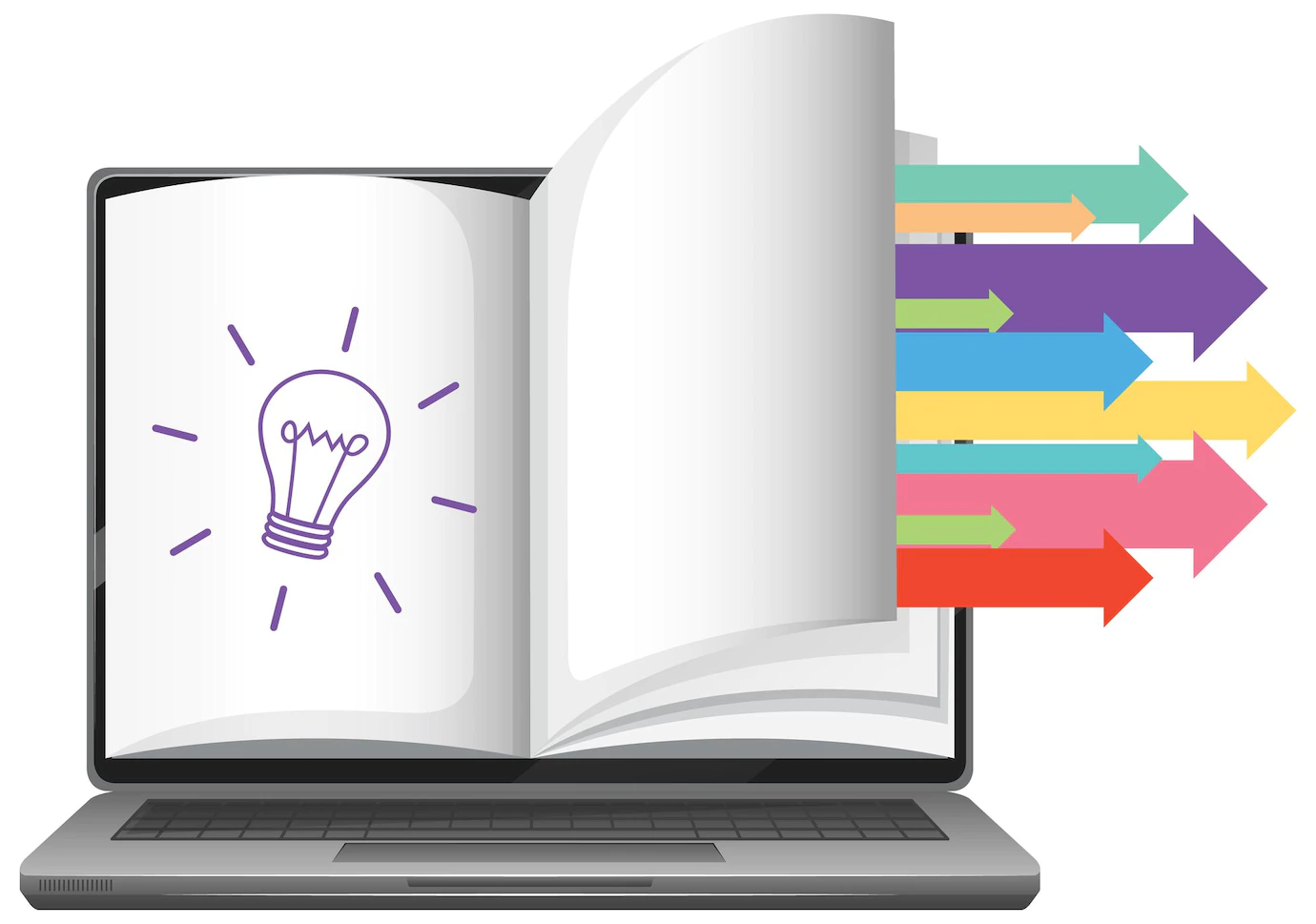 Практики
Учебная «Цифровые технологии в филологии»
Учебная «Перевод с польского языка на русский»
Производственная коммуникационно-информационная «Разработка бренда организации»
Производственная педагогическая «Преподавание русского языка иностранцам»
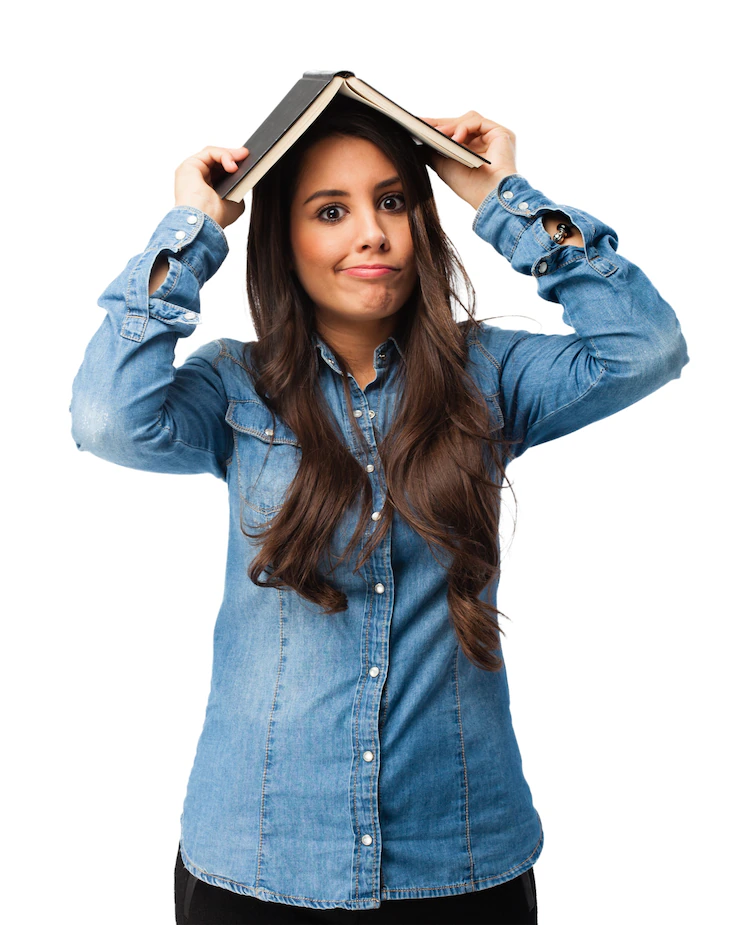